Determining An Equilibrium Constant
Using Spectrophotometry 
and Beer’s Law
Objectives:  
	1.)  To determine the equilibrium constant for the reaction of iron (III) and thiocyanate to form the thiocyanatoiron(III) complex ion using spectrophotometric data.

	2.)  To determine the concentration of an unknown by evaluating the relationship between color intensity and concentration.
Useful Terminology
Reaction Reversibility:  Species react to produce products.  However, the products can also react to produce the original species. This is known as “reaction reversibility”.

Dynamic Equilibrium:  For reversible reactions, both the forward and the reverse reactions are taking place constantly.  If one reaction is taking place more than the other, then the net reaction is in the direction of that reaction.  

	All reversible reactions reach a point where the forward and reverse reactions take place at the same rate. This point is called “dynamic equilibrium”.
Reaction Reversibility
All reactions are essentially reversible, but some lie so far to either extreme (only reactants or products seem to be present) that they seem to go to completion in one direction only. 

For example, the reaction below favors the products 

HCl (aq) + H2O (l)   →   Cl- (aq) + H3O+ (aq)

so much so that the concentration of HCl molecules in solution is essentially negligible.
Equilibrium Constant, Keq
If at equilibrium there are significant amounts of both product and reactants, then the reaction can be described in terms of a K value, or equilibrium constant.  For any reaction: 

aA + bB  cC + dD

the Keq is defined as: 

		Keq = [C]c [D]d						 	 [A]a [B]b

Note:  The value of the equilibrium constant may be determined from experimental data if the concentrations of both the reactants and the products are known.
Equilibrium Constant, Keq
The concentrations at equilibrium always combine in the manner below where the products are in the numerator and the reactants are in the denominator to produce the K value, regardless of the initial concentrations of species.*
Keq = [C]c [D]d						 	 [A]a [B]b
where K is a constant for the reaction at constant temperature.  (Note:  K has no units. )
*What if the reaction were going in the reverse direction?  How would it affect K?
Equilibrium Constant, Keq
Keq = [C]c [D]d						 	 [A]a [B]b
An important point about forming the equilibrium constant expression is that: 

Only aqueous and gaseous substances are included in the expression.  Pure solids and liquids are excluded.*

 Intuitively, this makes sense because the "concentration" of a pure solid or liquid is defined by its density, and is therefore a constant at a given temperature and pressure.
*By excluded, we mean we take their value to be 1 	(not 0) and 1 to any power is still 1.
Haber Process an Example of Keq
The Haber Process is the formation of Ammonia (NH3) from nitrogen and hydrogen in their gaseous forms (N2 and H2 respectively). This is given by the equation:
3H2 (g) + N2(g) → 2NH3(g)
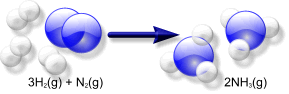 This reaction is exothermic, and is speeded up by an iron catalyst.
[Speaker Notes: Equilibria
Written by Tim Sheppard MBBS BSc. Last updated 19th June 2009
http://www.blobs.org/science/article.php?article=25]
Haber Process an Example of Keq
However, in this reaction, ammonia will spontaneously, automatically, split up again into its components nitrogen and hydrogen, given by the equation:		2NH3 (g) → 3H2(g) + N2(g) The reaction is endothermic, and again will be speeded up by an iron catalyst.
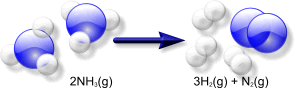 [Speaker Notes: When both of these are put together, an essentially very simple system is set up, where nitrogen and hydrogen combine to form ammonia, and ammonia is then split up to form nitrogen and hydrogen. But how, then, is ammonia produced?]
Haber Process an Example of Keq
The position of an equilibrium is affected by many things. This means that the relative concentrations of reactant and products can differ. Although the rate of the forward reaction is the same as the rate of the reverse reaction, you can still start off with more ammonia. However, equilibria are affected by concentration.
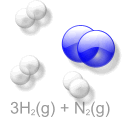 If there is more ammonia, the equilibrium will shift to try and make things equal again. This means the reverse reaction will speed up a bit, until the concentrations are where they want to be, and then it will return to a constant dynamic equilibrium - forward and reverse reactions being the same.
Haber Process an Example of Keq
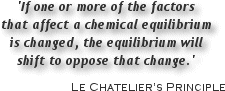 In practice, if a factor such as pressure, temperature or concentration is changed, the equilibrium will automatically shift to oppose that change - if the temperature is increased, the endothermic (reverse) reaction is favored to 'use up' the energy; if the concentration of nitrogen is increased, the forward reaction is favored to use up the nitrogen and return everything to normal.
[Speaker Notes: The shifting of an equilibrium to oppose any change in conditions is known as Le Chatelier's Principle. In each case, doing the opposite will have the opposite effect (i.e. decreasing pressure will cause an increase in nitrogen and hydrogen as the equilibrium favors the reverse reaction in an attempt to raise the pressure again).]
In Today’s Experiment
When combined iron (III) and thiocyanate ions form “blood red” complexes.  So in this experiment, spectrophotometric methods will be used to determine the concentration of the iron (III) cyanato complex, [FeSCN 2+ ].  

This however is difficult because the thiocyanate ion, SCN-, can react with the ferric ion, Fe 3+, in acidic solutions to form a series of thiocyanato- complexes:  Fe(SCN) 2+ , Fe(SCN)2+ , Fe(SCN)3, and Fe(SCN)4–.
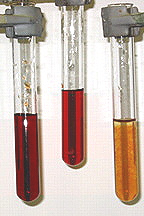 Varying concentrations 
of Fe3+ in KSCN.
In Today’s Experiment
The iron (III) ion also introduces a complication because of its reaction with water to form iron hydroxide, which is insoluble in water:

Fe3+ (aq) + 3 H2O (l) <==> Fe(OH)3 (s) + 3 H+ (aq) 			
To avoid precipitation of iron (III) hydroxide, you will include excess nitric acid (HNO3) in all solutions, to shift this equilibrium far to the left. 

Because neither hydrogen ions nor nitrate ions are components of the iron (III) thiocyanate equilibrium, nitric acid does NOT affect the equilibrium position
of the reaction that produces FeSCN2+.
In Today’s Experiment
When high concentrations of thiocyanate are present, the higher order complexes are predominant in the solution.  However, if the molarity of thiocyanate is very low, the only complex formed in any appreciable amount is the monothio-cyanatoiron (III) ion.
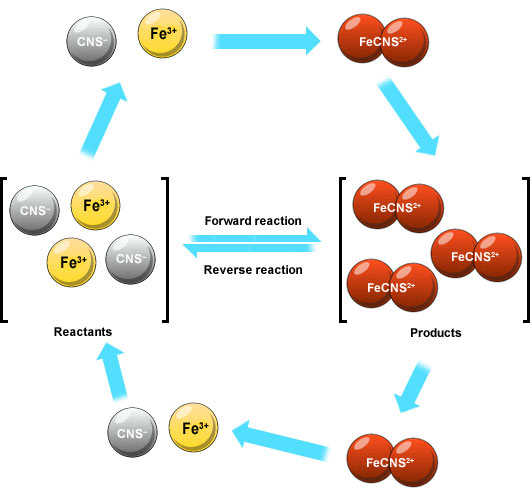 Fe 3+ + SCN-  =  FeSCN 2+  			
Keq =     [FeSCN 2+ ]__     	   [Fe 3+ ] [SCN- ]
In Today’s Experiment
In your handout you will note that Equation 18 closely resembles the equation for a line:  

			y = mx + b  

Then one can plot y vs. x and determine the slope, where:

y  =  	      A          	x  =  A ([Fe*] + [SCN*])
       [Fe*] [SCN*]		    [Fe*] [SCN*]

The slope of the resulting straight line is Keq.  

			m = Keq
Group A – Determination of Lambda Max for the Iron  

	1.  Acquire 3 cuvettes from the stockroom:  
		a. one for the 0.5M HNO3 blank,
		b. one for the known Fe(SCN)3 solution and 
		c. one with unknown Fe(SCN)3 solution.
	2.  Set the spectrophotometer at 400 nm.  
		Zero the spectrophotometer.
	3.  Place the cuvette with the 0.5M HNO3 (the reference 
		solution or blank) in the holder and adjust the light
		control knob to 100%.  Remove the cuvette.
	4.  Place the cuvette with the unknown solution Fe(SCN)3
		in the holder.
	5.  Record the % Transmittance on Datasheet 1.
	6.  Change to the next wavelength and repeat steps 2-5.
	7.  Calculate the Absorbance for each of the 
		% Transmittance values.
	8.  Record the wavelength that corresponds to the 
		Maximum Absorbance.
	9.  Use this “Maximum Absorbance” wavelength for Part B.
Group B – Prepare the diluted ferric nitrate solution:

	1.  On Datasheet 1, record the exact molarity of 
		the Fe(NO3)3 solution and the KSCN solution.  
		Be sure to include all significant digits.
	
	2.  Condition a 10 ml pipet with the stock solution.

	3.  Acquire ~15 ml of 0.0250 M Fe(NO3)3 solution 
		in a 50 ml beaker.

	4.  Pipet 10.00 ml of Fe(NO3)3 solution 
		into a 100 ml volumetric flask.  

	5.  Acquire ~90 ml of 0.5 M HNO3 in a dispenser bottle.

	6.  Add ~15 ml portions of the HNO3 to the volumetric 
		flask slowly.  Stop and swirl.  
		Then continue with the next addition.  
		(Note:  When you get close to the fill line, 
			add the HNO3 dropwise until the bottom 
			of the meniscus is on the line.)
Group B – Prepare the diluted ferric nitrate solution:

	7.  Once the flask is filled to the 100 ml mark, 
		place the cap on securely.  Invert the flask,
		shake well, and then revert.  
		Repeat shaking process 10 times.
	
	8.  Pour the contents of the volumetric flask 
		into a clean dry 250 ml beaker.  
		Label this beaker as “Diluted Fe3+ ”.  

	9.  Calculate the final iron concentration and 
		record on Datasheet 1.

	10.  Acquire ~55 ml of 0.001 M KSCN in a clean dry 
		100 ml beaker.

	11.  Pipet 5.00 ml of KSCN into the beaker of 
		“Diluted Fe3+ ”.   Stir well.
		(Note:  DO NOT STIR SOLUTION WITH PIPET!
			You will contaminate the pipet.  
			Use a glass stirring rod instead.)

	12.  Pour ~8 ml of solution into a cuvette.
Groups A & B – Working Together:

	1.  Record Data from other Group. (Very Important)

	2.  At the appropriate wavelength (determined in Part A):
		a.  Zero the spectrophotometer.
		b.  Place the cuvette with the 0.5M HNO3 in the holder 
			and adjust the light control knob to 100%.  
			Remove the cuvette.
		c.  Place the cuvette with the solution in the holder.
		d.  Record the % Transmittance on Datasheet 1.
		e.  Pour the solution out of the cuvette back 
			into the beaker of “Diluted Fe3+ ”.  

	3.  Pipet another 5.00 ml of KSCN into the beaker 	
		of “Diluted Fe3+ ”.  Stir well.
	4.  Pour ~8 ml of solution into a cuvette.

	5.  Place the cuvette with the solution in the holder.

	6.  Record the % Transmittance on Datasheet 1.

	7.  Pour the solution out of the cuvette back 
		into the beaker of “Diluted Fe3+ ”.  

	8.  Repeat steps 14-18 to obtain the remaining data.
Recall from last week:
Equation Summary

T= (I/Io) = 10-A		%T = (I/Io) x 100       	A = -log T = log(1/T)
Transmittance is given by the equation:  
T = I/Io 
	where I is the intensity of the light after it has gone 
	through the sample & Io is the initial light intensity.

Absorbance is related to the %T: 
A = -logT = -log(I/ Io)
Sample Calculation

If  %T = 95%,  then A = log(100/95) = log(1/.95) = -log(.95)
A = 0.02227
Absorbance
Beer-Lambert Law (a.k.a. Beer's law) - the linear relationship between absorbance and concentration of an absorbing species.
A = abc
A is the absorbance
“a” is molar absorptivity in L/[(mole)(cm)]
“b” is the path length in cm
“c” is the concentration of the analyte 
	(sample) in mol/L
“a” or molar absorptivity (1/M.cm)
It is sometimes called “extinction coefficient”
A wavelength dependent constant for the species being analyzed
	“” is also used in some texts for “a”.
“b” or path length (cm)
The diameter of the cuvette or sample holder which is 
	the distance the light travels through the absorbing sample. 
Becomes a constant when the same cuvette is used 
	for all samples.
“c” or concentration (M or mol/L)
Generally the main use of Beer’s Law is to determine the 
	concentration of various solutions.
A Working Curve
A Working Curve is produced by plotting the Absorbance vs. the Concentration.
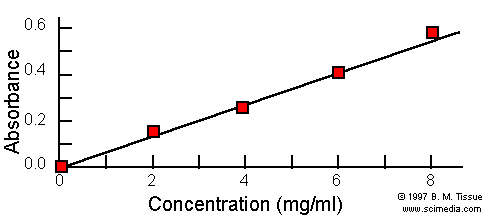 From A Working Curve, one can determine the concentration 	of an unknown sample by knowing the absorption.
Checkout
	Group A - Spec-20s		Group B - Dilutions
	2 – empty cuvettes in a		1 – 100 ml Vol. Flask
	     	test tube rack			with stopper
	1 – cuvette with Unknown	1 – 10 ml pipet
					1 – 5 ml pipet
					1 pipet bulb
					~100 ml of HNO3
						in a dispenser bottle

We will be working in Groups of 4.  
So ½ (Group A) will determine the Maximum Absorbance
and ½ (Group B) will prepare the Dilutions.

Iron (III) Nitrate and Potassium Thiocyanate Located in Lab:  Record Concentrations
	
		Fe(NO3)3 = __________M
		
		KSCN =  _____________ M

Waste
	Dispose of in the proper liquid waste container.
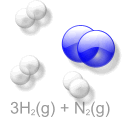 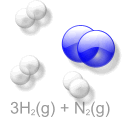 For November 14-17:

     *Beer’s Law pp 95-100 & 2 Graphs are due.
          (Note:  Page 100 counts as your calculations page. 
	 	That is, if page 100 is completed, 
		then you do not have to do an additional 
		calculations page.

     *Read over Atomic Spectra (pp 59-69).
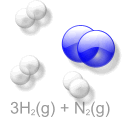 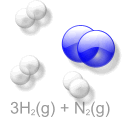